MVTX Summary
Ming Liu
Los Alamos National Laboratory
MVTX BNL Director’s Review
July 19-20, 2018
1
MVTX Director’s Review
July 19-20, 2018
Summary
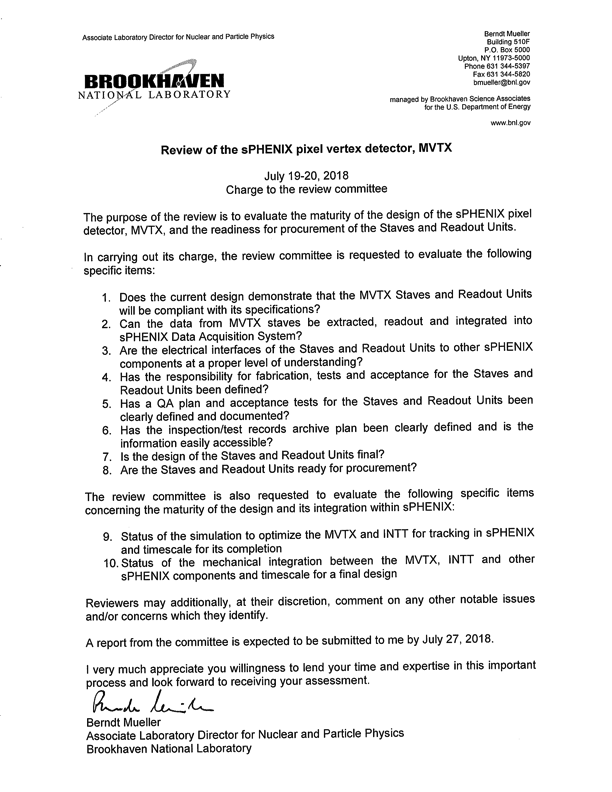 sPHENIX overview – Dave/Gunther
Compelling science
MVTX overview –Ming
Status and highlights
Readout integration – Alex/Sho
#1, 2, 3
Staves – Leo/Grazyna
#1, 3, 4, 5, 6, 7, 8
Readout Units – Jo
#1, 3, 4, 5, 6, 7, 8
INTT overview – Rachid
Important for tracking
Mechanical integration – Walt/Dan
#10
Tracking simulation – Tony
#9
Summary – Ming
YES, we are ready, #1, 8
2
MVTX Director’s Review
July 19-20, 2018
#1: Does the current design demonstrate that the MVTX staves and readout units will be compliant with their specifications?
Presentations from all
Yes!
Acceptance
Readout speed
Spatial resolution 
Hit efficiency 
Noise and occupancy 
Radiation tolerance
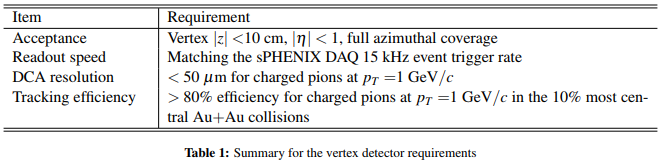 Data: Hit efficiency > 99.5%
Data: Hit spatial resolution: < 5 um
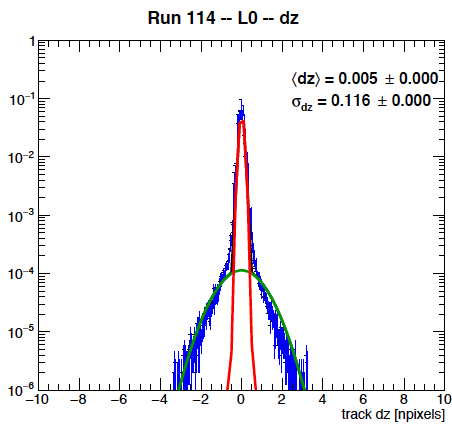 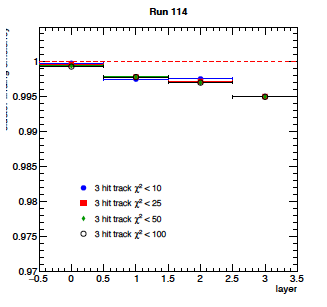 Simulation: Excellent b-jet tagging
Data: Impacts of radiation
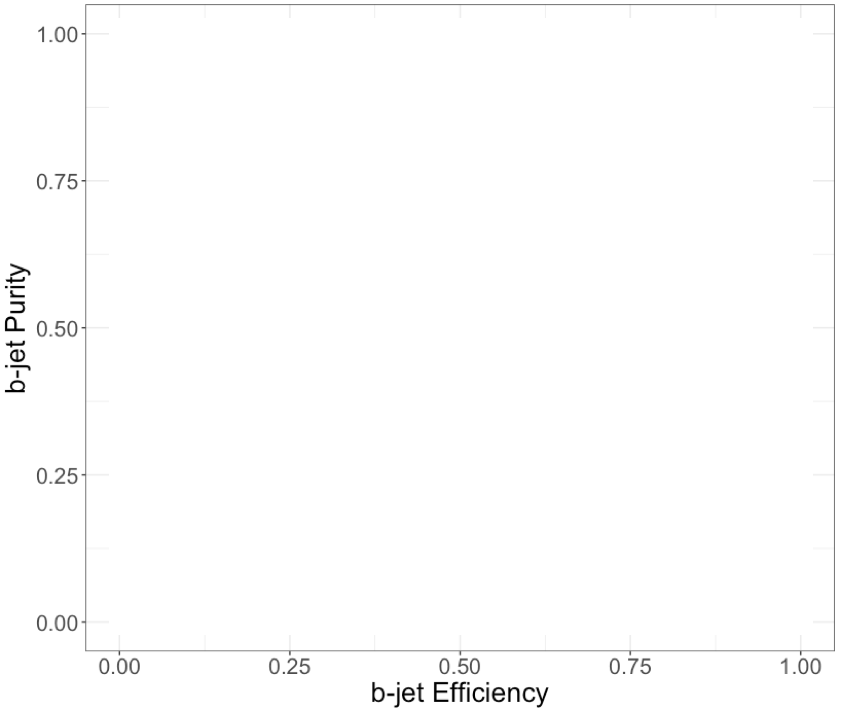 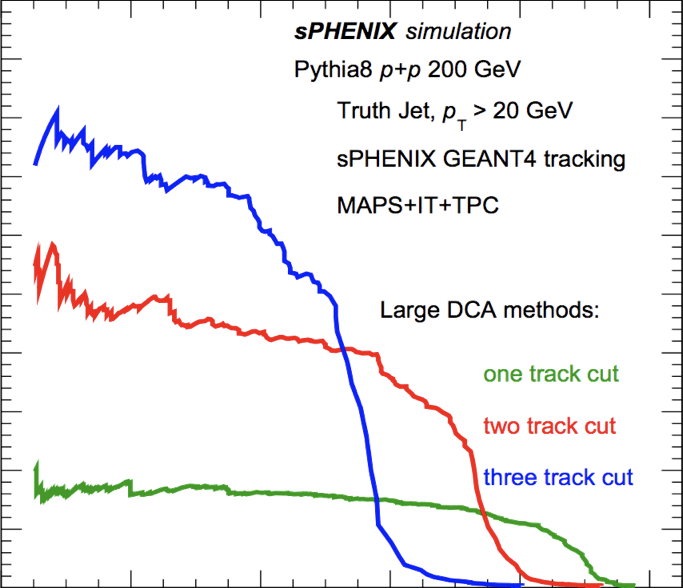 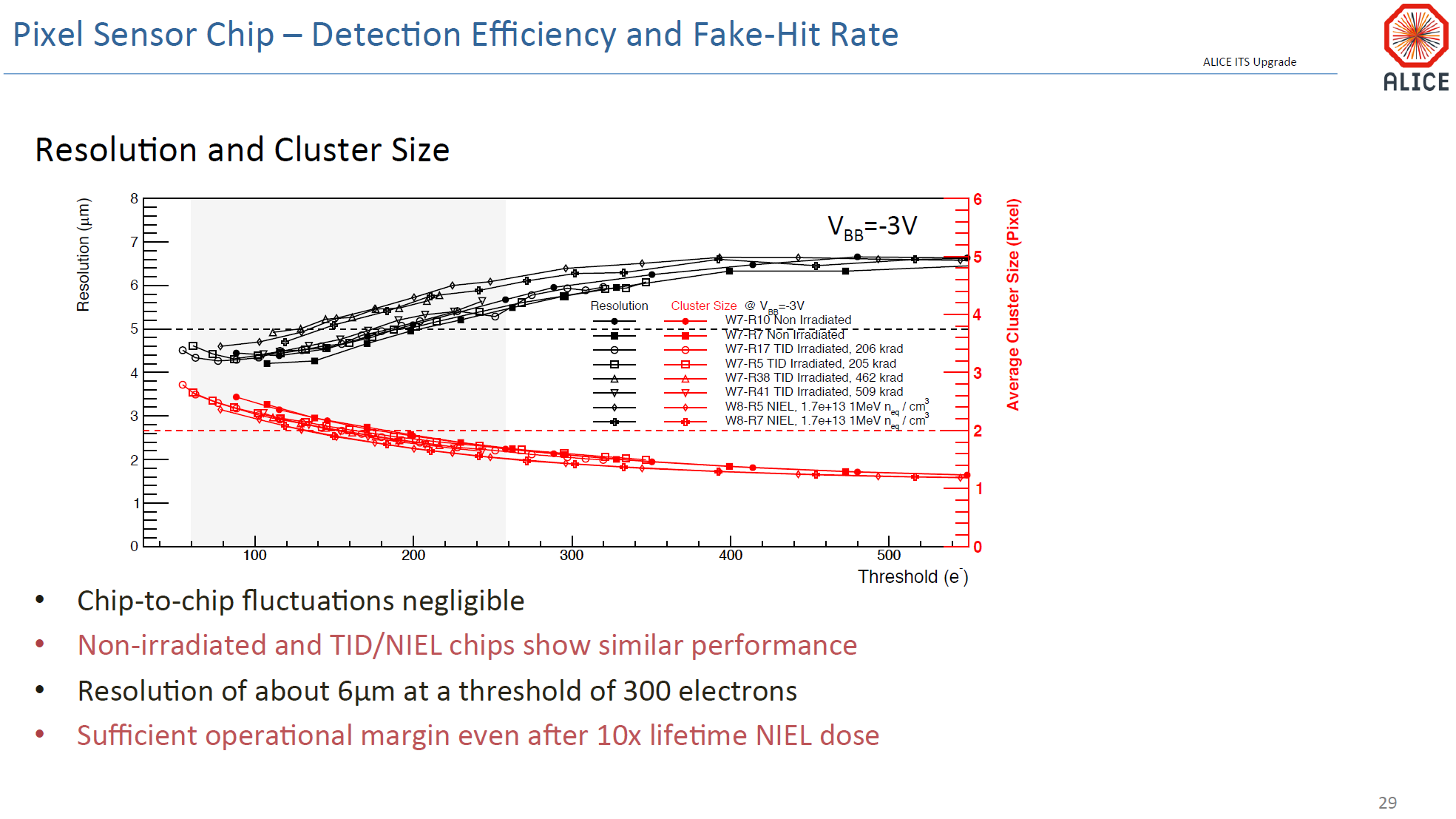 3
MVTX Director’s Review
July 19-20, 2018
Pixel size (~28um)
#2: Can the data from MVTX staves be extracted, readout and integrated into sPHENIX DAQ?
Sho, Alex, Jo
Yes!
Test beam online monitoring and data analysis have been carried out in the sPHENIX online and offline framework
Hit Spatial Resolution: < 5 um
Hit Efficiency > 99.5%
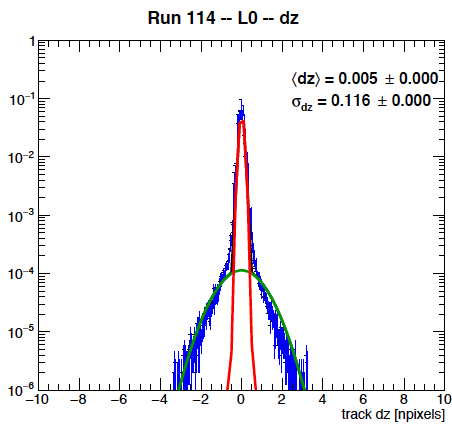 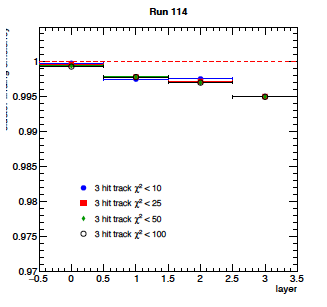 Online display:
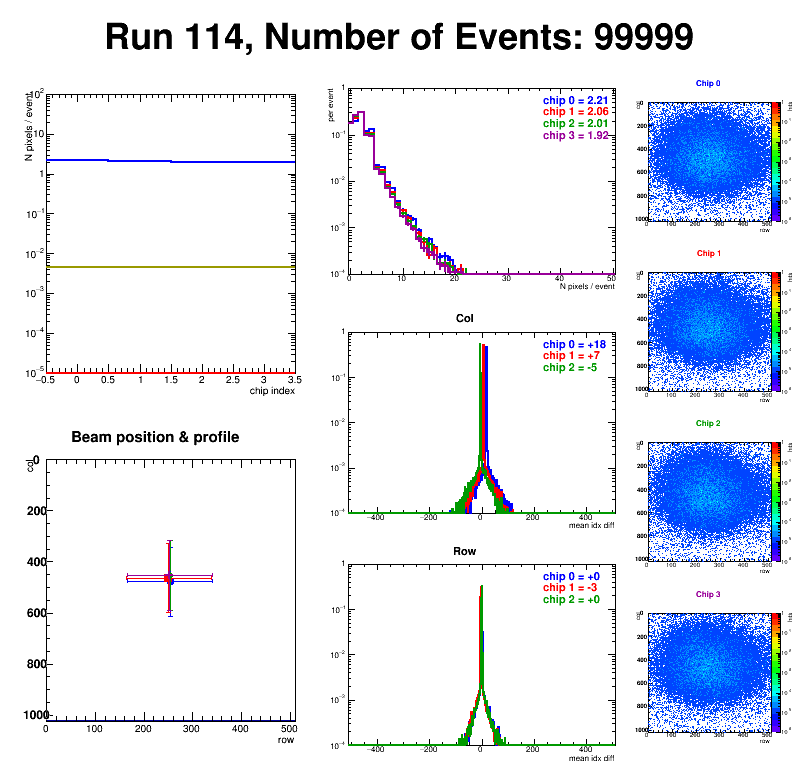 4
MVTX Director’s Review
July 19-20, 2018
Pixel size (~28um)
#3: Are the electrical interfaces of the Staves and Readout Units to other sPHENIX components at a proper level of understanding?
Sho, Alex, Jo
Yes!
-  We have exercised the full readout chain and controls at Fermilab test beam
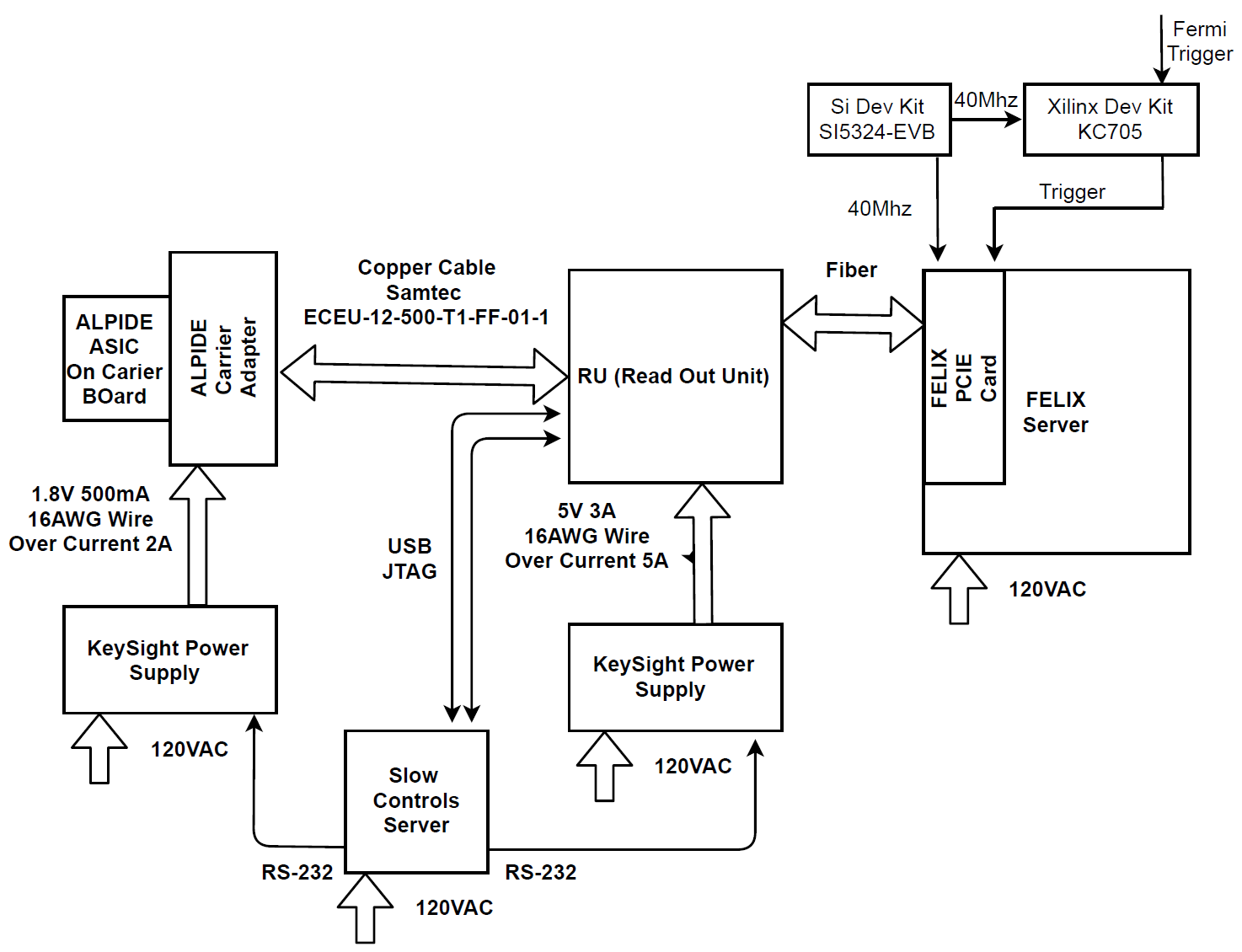 5
MVTX Director’s Review
July 19-20, 2018
#4, Has the responsibility for fabrication, tests and acceptance for the Staves and Readout Units been defined?
Leo & Jo
Yes! 
ALICE/CERN will produce staves and RU for sPHENIX. 
sPHENIX/MVTX group will perform the acceptance test and QA in US.
L3: Grazyna Odyniec/LBNL
L3: Joachim J. Schambach/UT-Austin
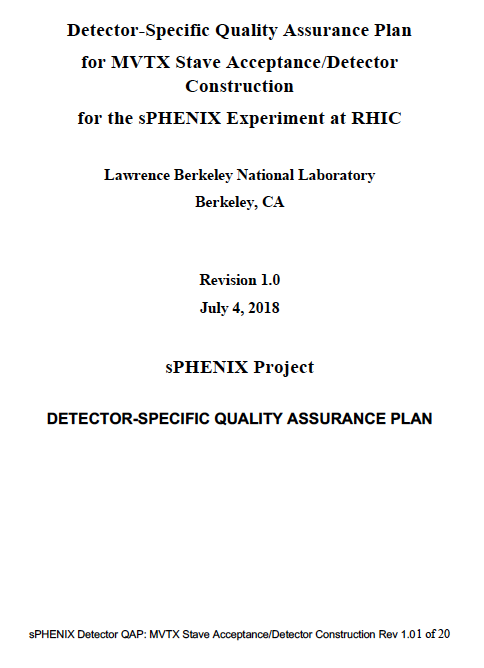 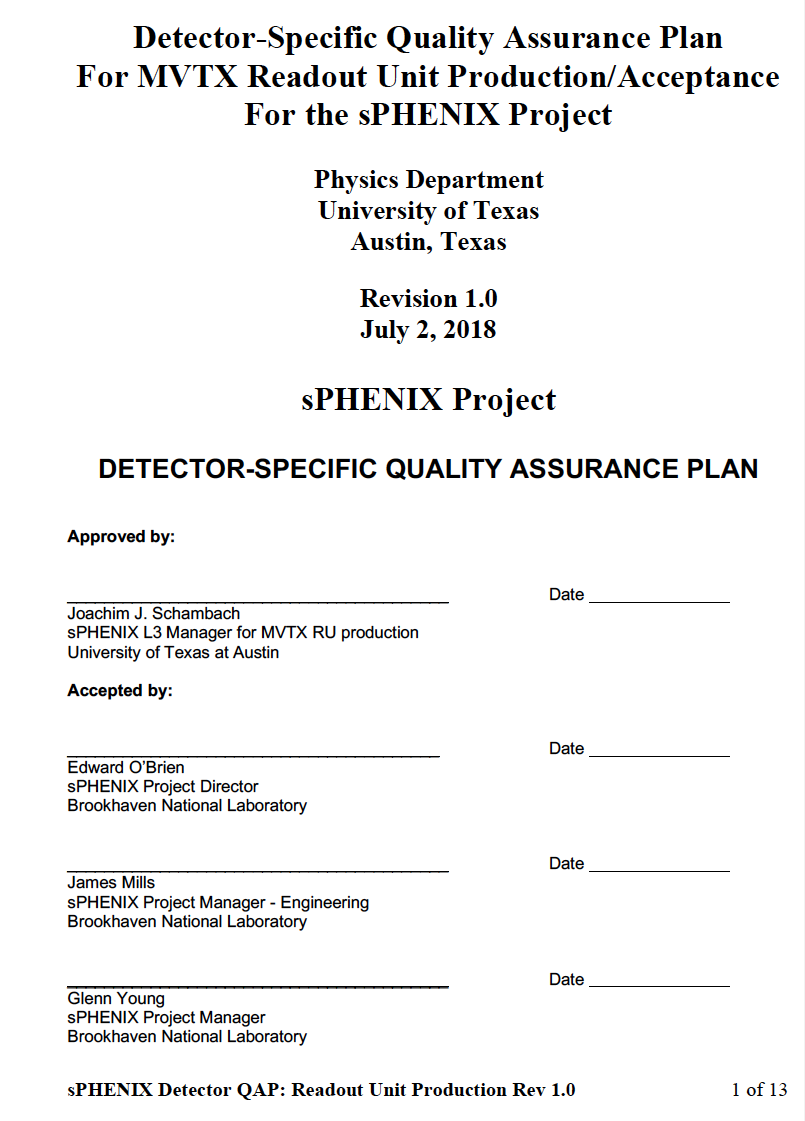 6
MVTX Director’s Review
July 19-20, 2018
#5, Has a QA plan and acceptance tests for the Staves and Readout Units been defined?
Leo & Jo
Yes! 
Both stave and RU QAP documents are available.
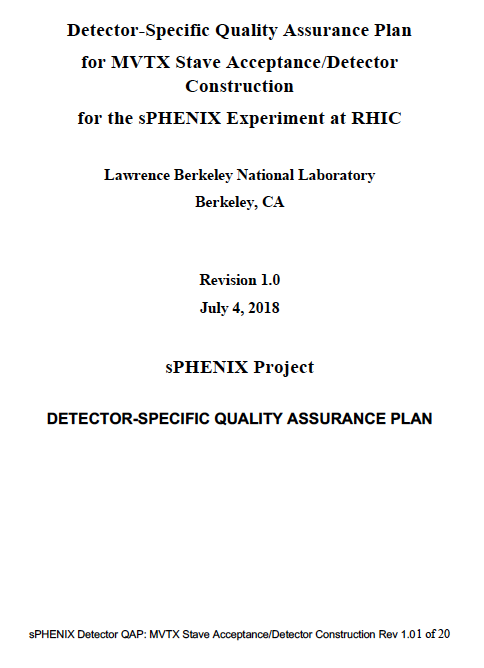 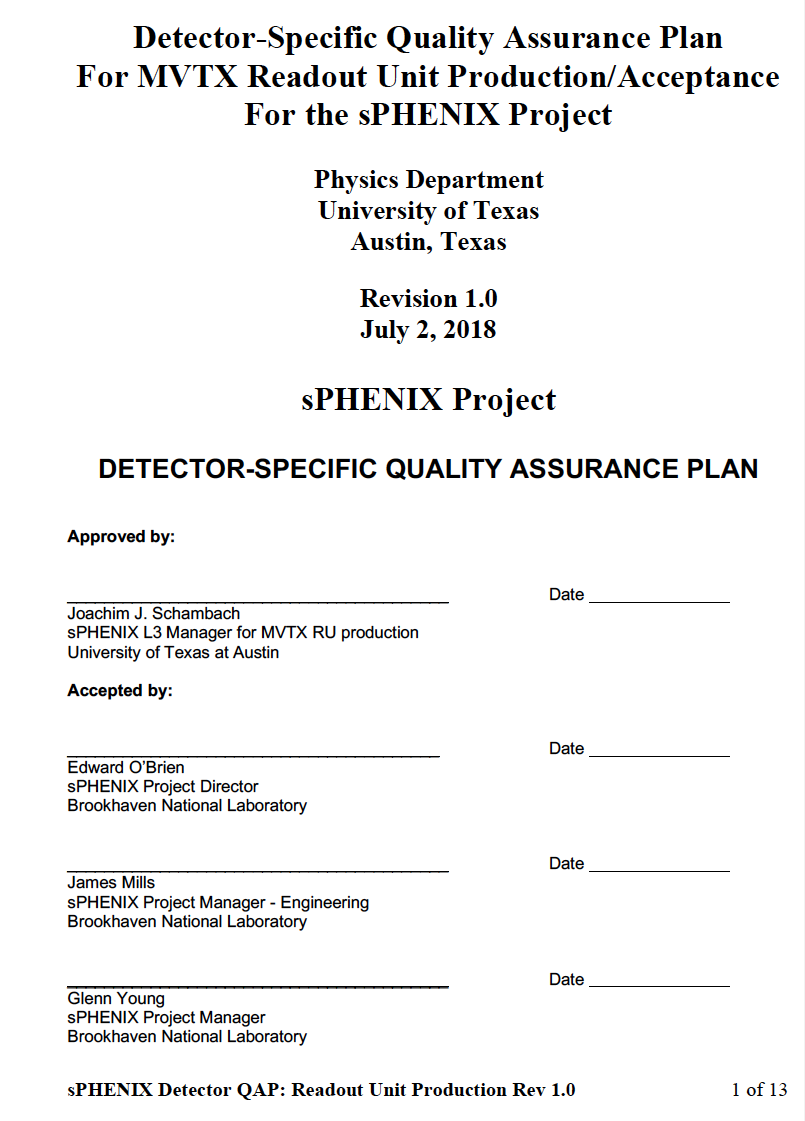 7
MVTX Director’s Review
July 19-20, 2018
#6, Has the inspection/test records archive plan been defined and is the information easily accessible?
Yes!
Follow the same QA procedures being used for ALICE ITS/IB production at CERN
Use ALICE DB for initial sPHENIX production 
Move to sPHENIX DB later when available
Leo & Jo
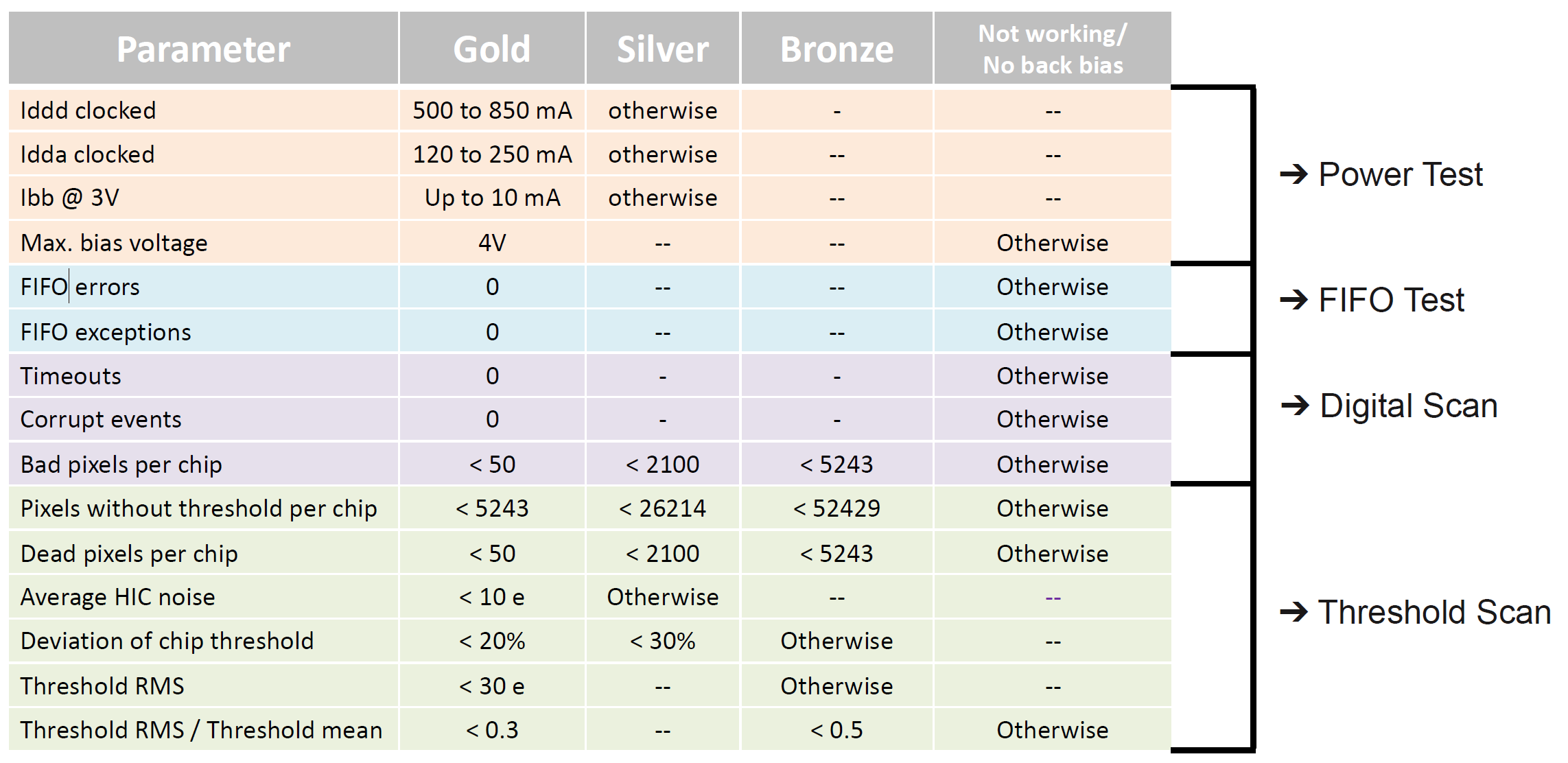 An example from 
ALICE ITS stave electrical 
QA characterization
8
MVTX Director’s Review
July 19-20, 2018
#7: Is the design of the Stave and Readout Units final?
Leo & Jo
Stave: Yes!
 -  Minor modification of power extension cable
     for FPC, MVTX 35cm cables (ALICE, 15cm)
 -  ALICE ITS/IB staves production in progress
RU: Yes!
- Pre-production boards (v2.0) being tested at CERN   
- ALICE ITS RU production follows after the test.
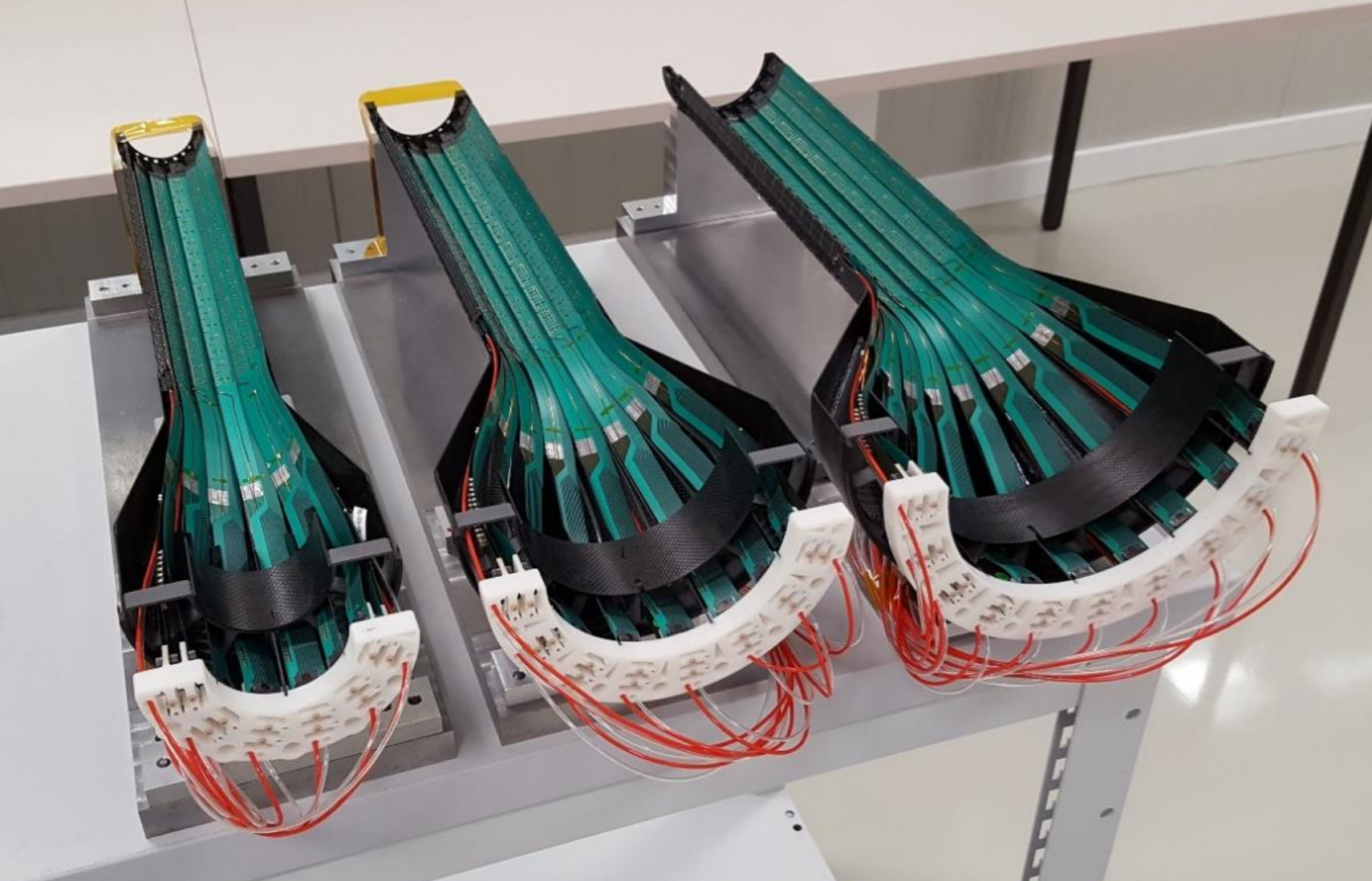 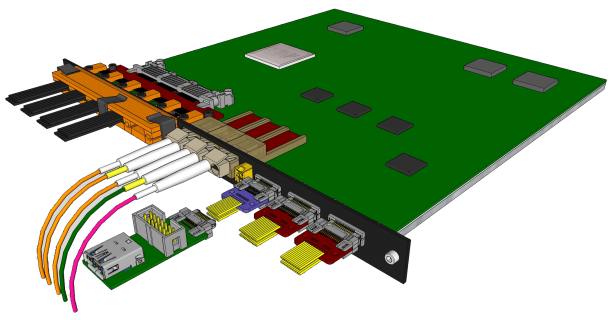 ALICE ITS RUv2
ALICE ITS/IB half barrels
9
MVTX Director’s Review
July 19-20, 2018
#8, Are the staves and readout units ready for procurement?
Leo, Jo, Walt
Staves: Yes!
High-speed line, no change
Longer (15cm ->35cm) power extension cables, Prototype power extension cables produced at LANL for testing.
RU: Yes!
Once the final v2 pre-production boards pass the test, full production will proceed
RU v1 meets readout integration requirements
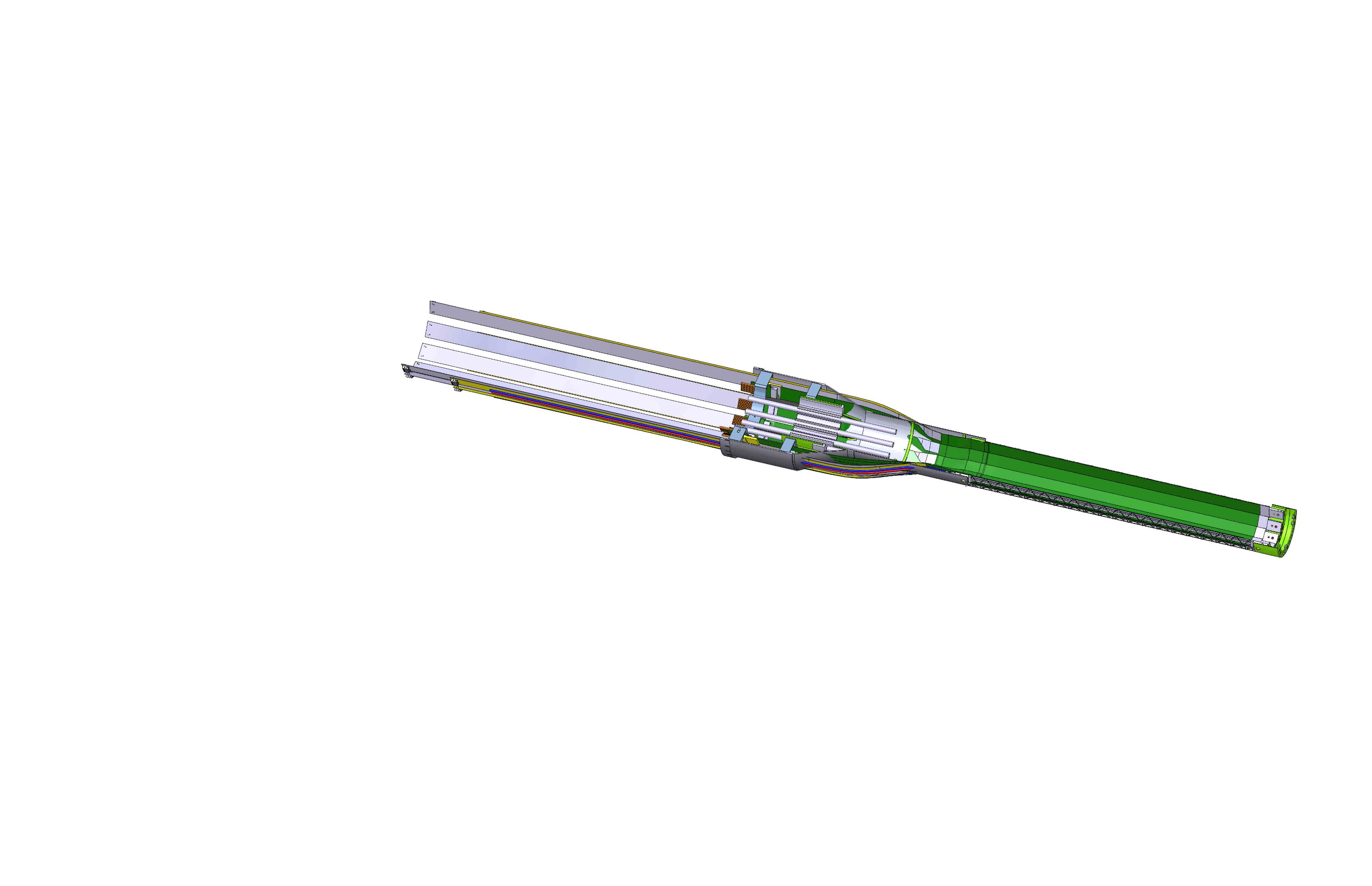 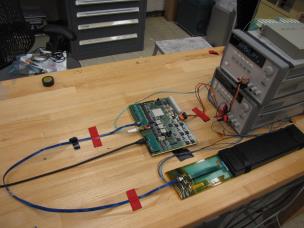 RU v1.0
FPC power extension
for MVTX
Stave/HIC
Sensor barrel
10
MVTX Director’s Review
July 19-20, 2018
#9, Status of the simulation to optimize the MVTX and INTT for tacking in sPHENIX and timescale for its completion
Tony, Dave & Gunther
All essential sPHENIX simulation tools are available to verify tracking performance with various layers of INTT configurations
A simulation task force formed, with charge and targeted due date
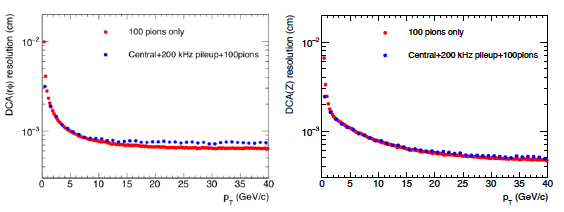 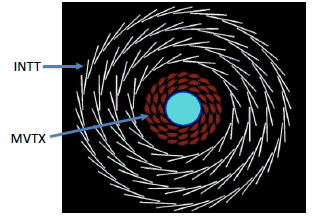 11
MVTX Director’s Review
July 19-20, 2018
#10, Status of the mechanical integration between the MVTX, INTT and other sPHENIX components and timescale for a final design
Walt & Dan
sPHENIX Office of System Integration coordinates integration effort 
Significant progress on the integration in the past few months - the integration issues of inner tracking system appear manageable 
Detailed 3-D models being developed, a physical mock-up to confirm the final design
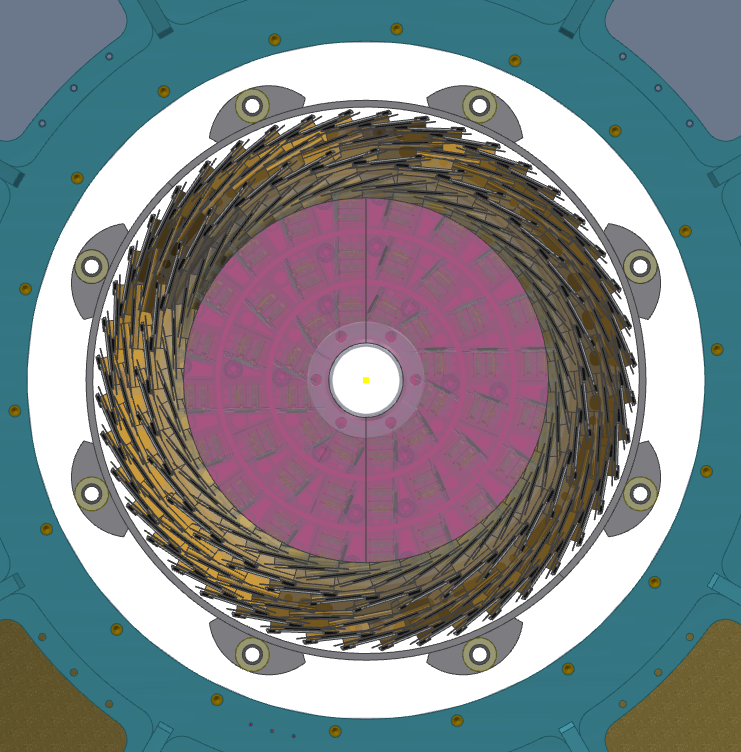 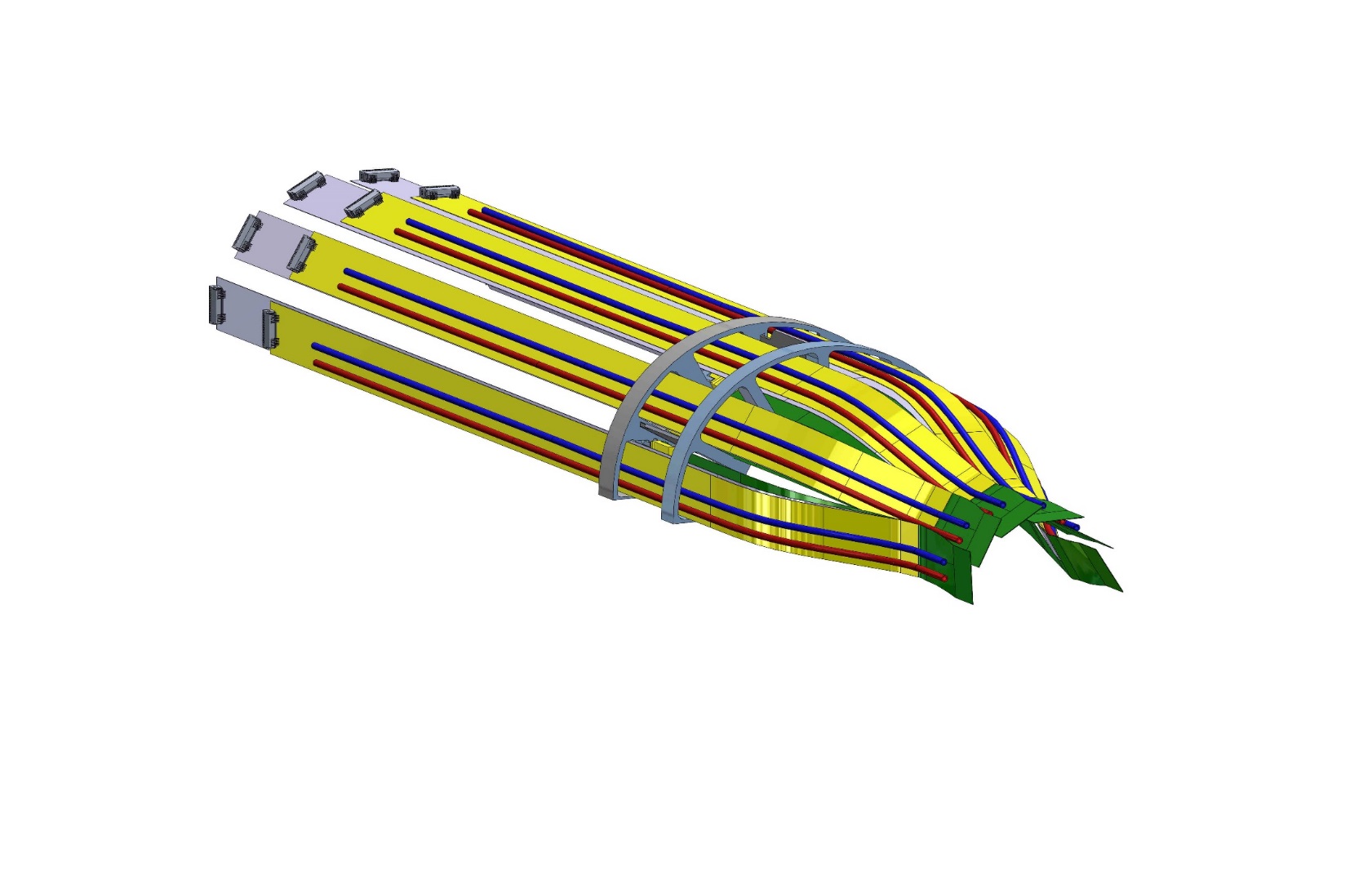 12
MVTX Director’s Review
July 19-20, 2018